Диалог школьных предметов
Формирование метапредметной компетенции школьников на уроке английского языка и предметно-языковое интегрированное обучение
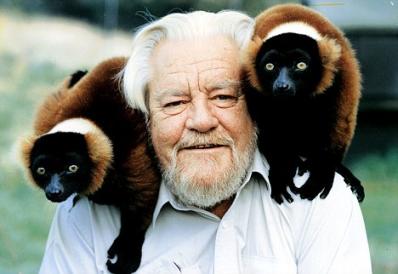 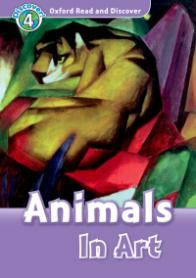 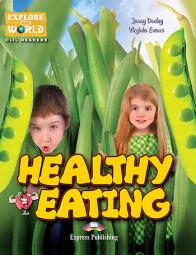 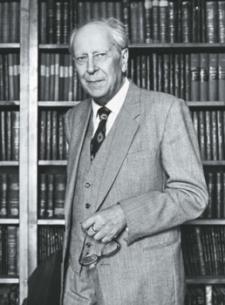 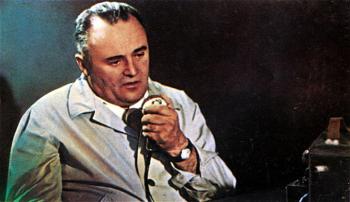 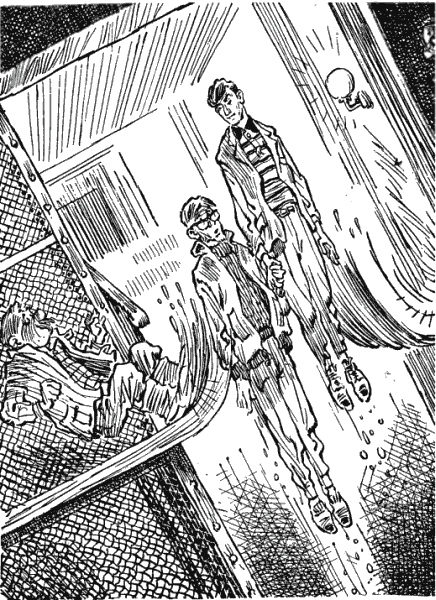 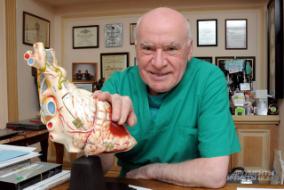 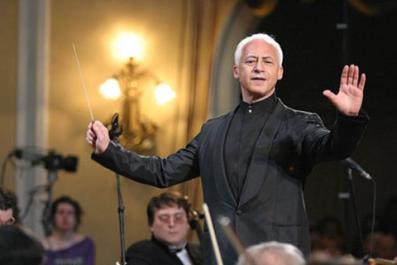 Мы обсудим:
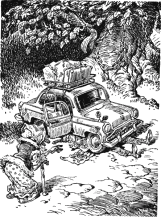 От предмета -к мета предметности и обратно
Навыки 21 века - наступил ли у нас 21 век?
Бесконечный потенциал короткого урока
Прогрессоры и регрессоры
Аспектные программы обучения
Основные и дополнительные программы обучения
Программы внеурочной деятельности
«Особенностью английского языка, как учебного предмета, является то, что он как бы «беспредметен».И.А. Зимняя
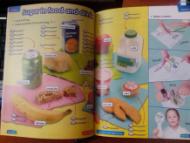 Метапредметный подход в образовании и, соответственно, метапредметные образовательные технологии были разработаны для того, чтобы решить проблему разобщенности, расколотости, оторванности друг от друга разных научных дисциплин и, как следствие, учебных предметов.
Метапредметные результаты обучения ИЯ:
Регулятивные:
управление своей деятельностью;
контроль и коррекция;
инициативность и самостоятельность
Коммуникативные:
речевая деятельность;
навыки сотрудничества
Познавательные:
работа с информацией;
работа с учебными моделями;
использование знако – символических  средств, общих схем решения;
выполнение логических операций сравнения, анализа, обобщения, классификации, установления аналогий, подведения под понятие
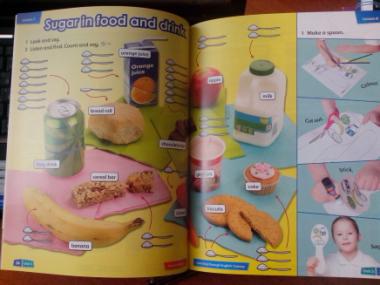 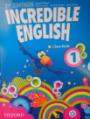 21 century skills
Communication
Collaboration
Critical thinking
Creativity
CLIL – Content and Language Integrated Learning
Термин CLIL был введён Дэвидом Маршем из Финляндии (1994): ”Это метод обучения, в рамках которого изучаются самые разнообразные предметы программы посредством изучения иностранного языка» 
CLIL -предметно-языковое интегрированное обучение          но не обязательно изучение другого предмета на английском языке
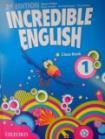 Основные характеристики CLIL
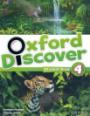 Иностранный язык становится средством для освоения предметного или метапредметного содержания
Изучение иностранного языка интегрировано с другими предметами школьной программы и отраслями знания
Изучение иностранного языка становится более интересным. Так как параллельно с языковым содержанием появляется предметное и метапредметное
Иностранный язык предъявляется в реалистичных ситуациях и усвоение языковых навыков происходит естественно
Программы  изучения иностранного языка, основанные на CLIL, обычно долговременные – они интегрируются с развивающими программами (например, системой Монтессори) и программами по развитию критического мышления (см. Oxford Q skills) 
В рамках этой системы развивается беглость речи. «Есть о чём поговорить»
CLIL pages как аспектный компонент курса
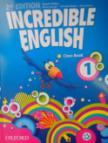 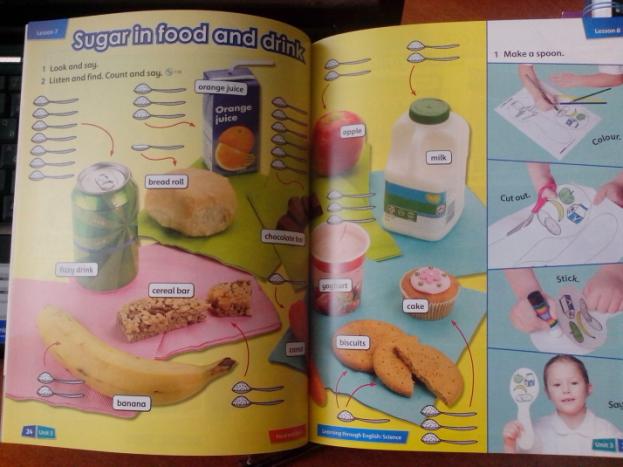 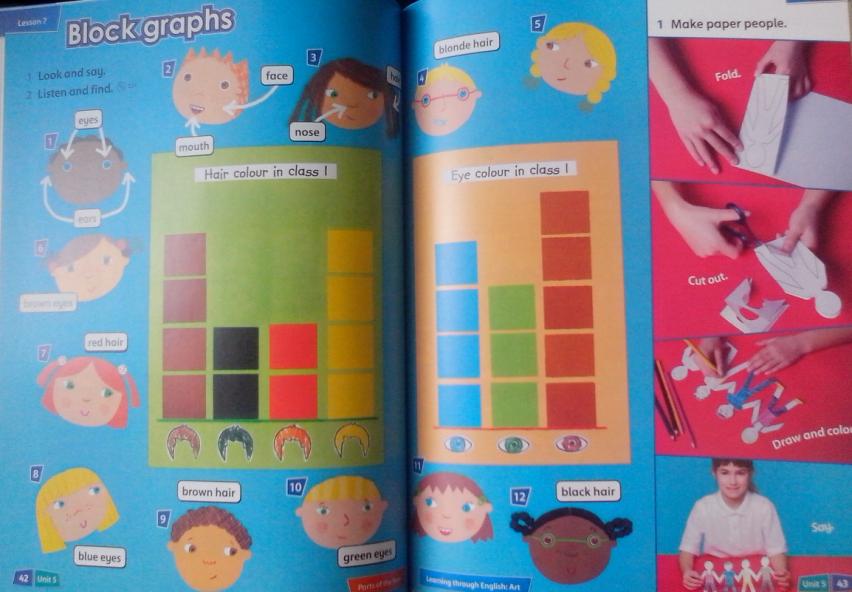 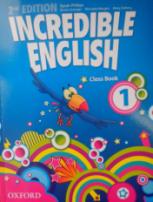 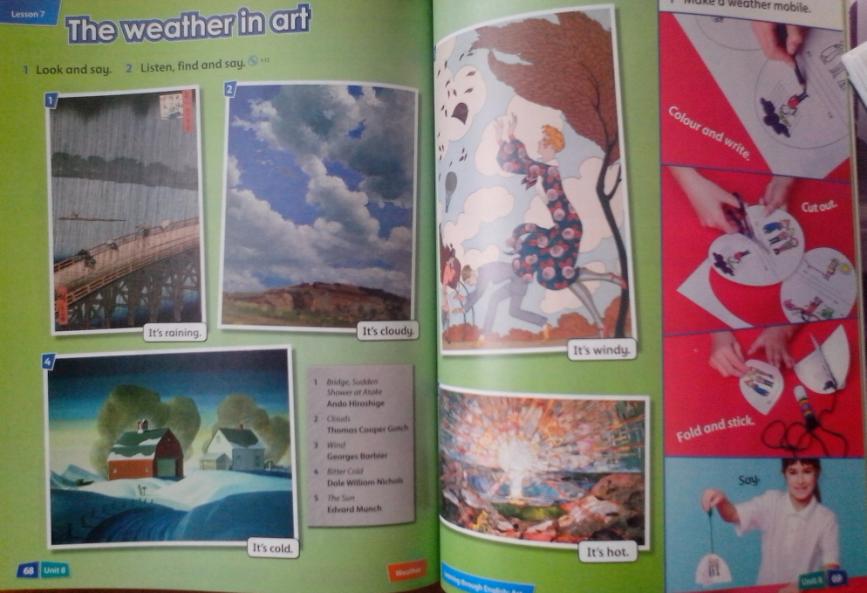 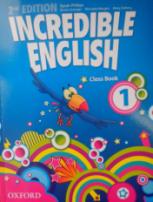 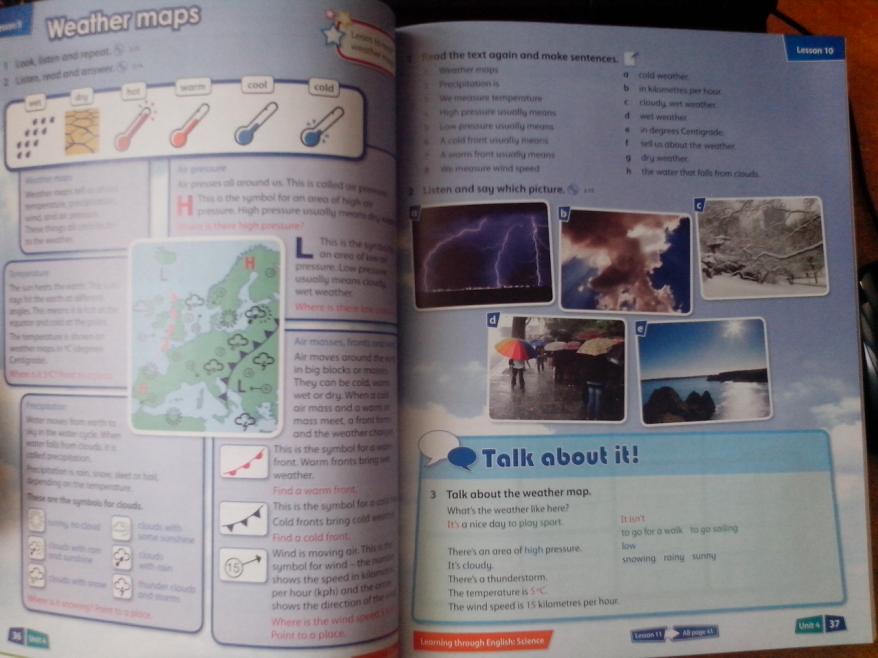 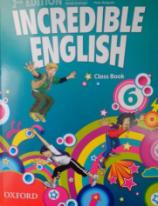 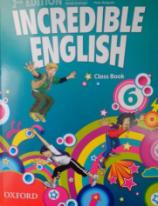 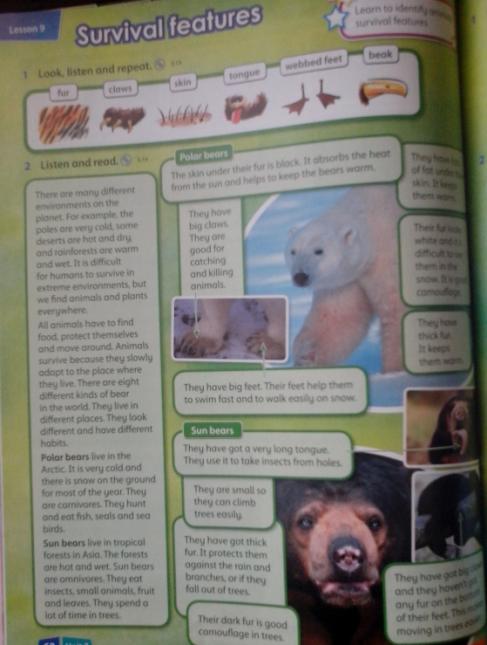 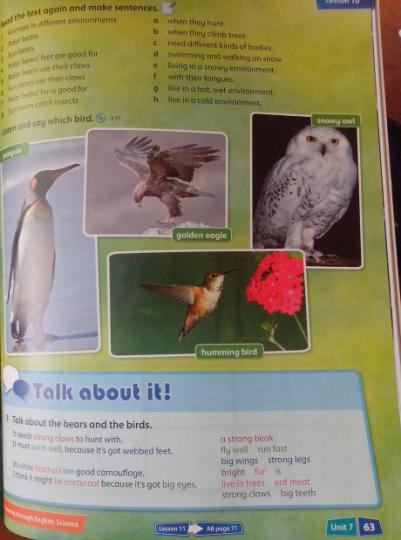 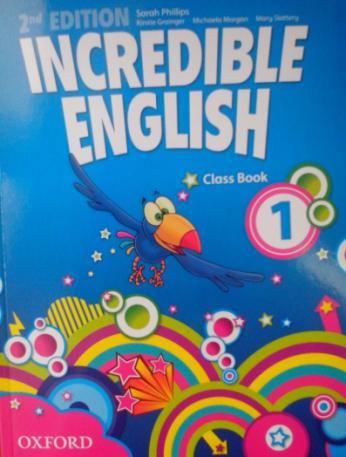 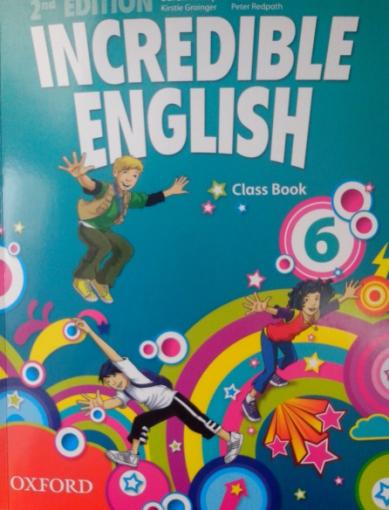 https://elt.oup.com/teachers/incredibleenglish/?cc=ru&selLanguage=ru        сайт для учителей по программе Incredible English
CLIL КАК МЕТОДОЛОГИЯ ОСНОВНОГО КУРСА –идеи для организации учебной деятельности, типы упражнений и источники вдохновения
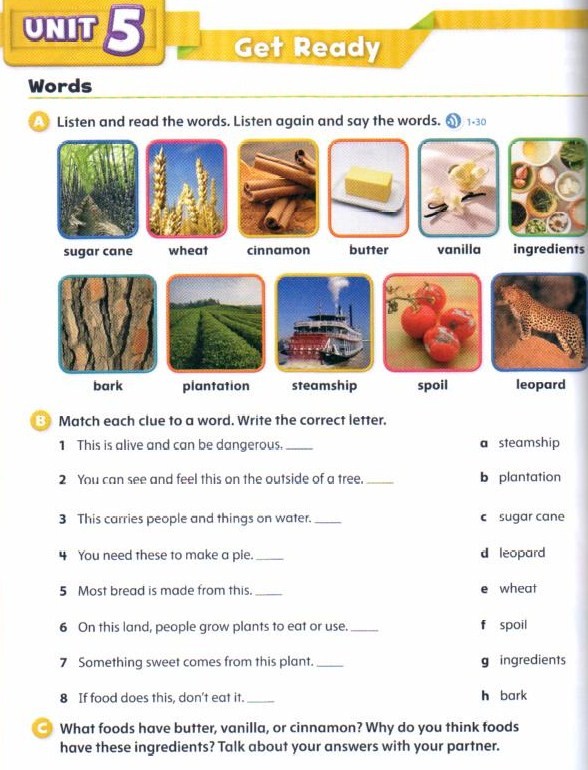 Изучаем новые слова,учимся строить определения Метапредметные результаты учебной деятельности \регулятивные
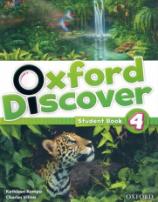 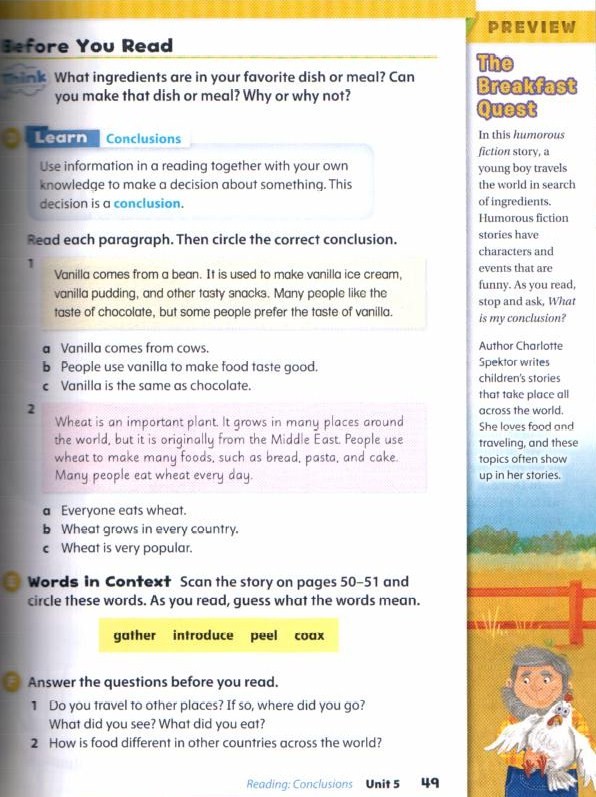 Метапредметные результаты учебной деятельности \познавательные: работа с информациейМетапредметные результаты учебной деятельности \регулятивные ( управляем своими стратегиями чтения)Учимся строить выводы на основе прочитанногоУчимся выводить значение слова из контекста
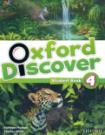 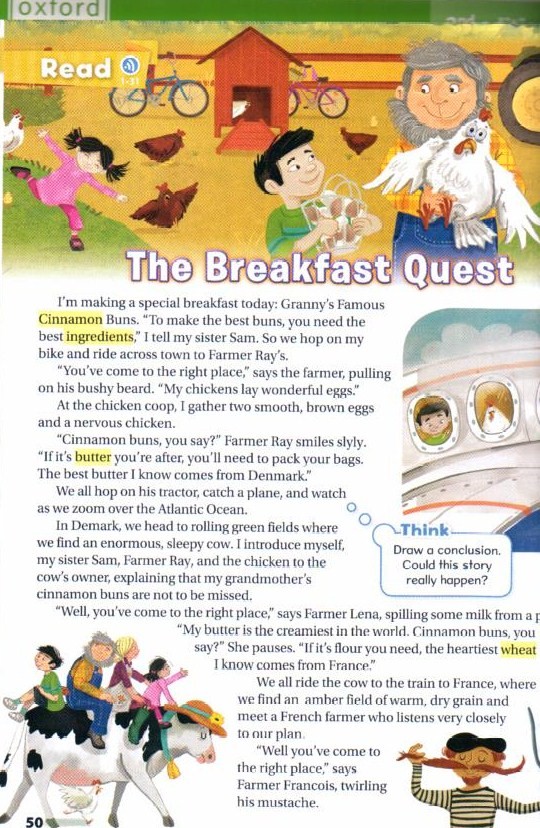 Учимся строить умозаключения
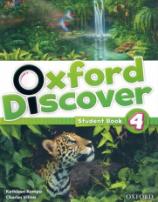 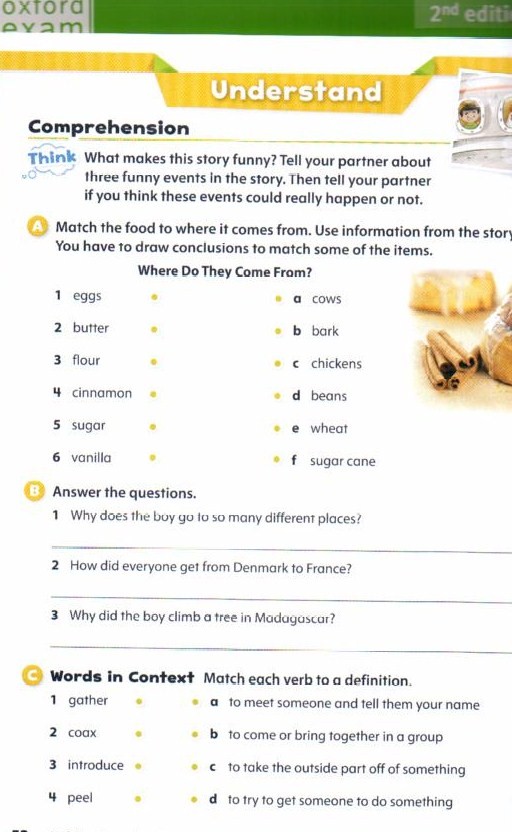 Метапредметные результаты учебной деятельности \познавательные: работа с информацией
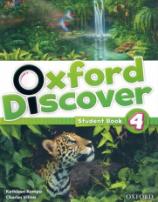 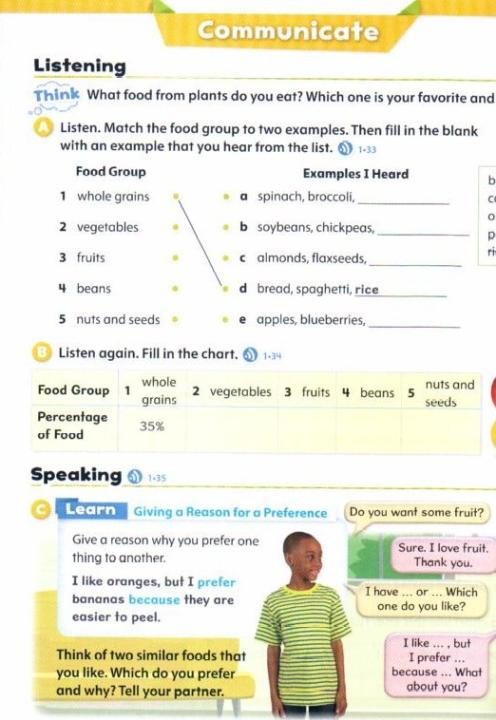 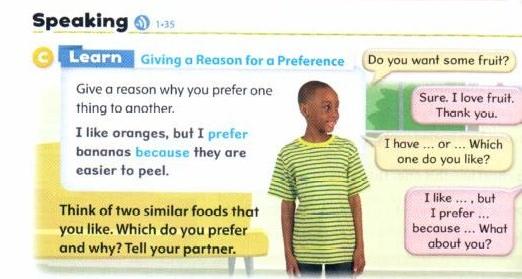 Условно-речевое упражнение  как подготовительный этап к рефлексии
https://elt.oup.com/teachers/oxforddiscover/?cc=ru&selLanguage=ru&mode=hub     ссылка на ресурсы к программе ‘Oxford Discover’
Регулятивные метапредметные результаты  обучения: инициативность и самостоятельность
Управление своей деятельностью при подготовке проектов
Идея для проекта: ‘My favourite possession’
Даже у скучного материала есть шанс превратиться в  актуальный !!
Дано: отработка прилагательных, обозначающих цвет, материал, фактуру и способ производства
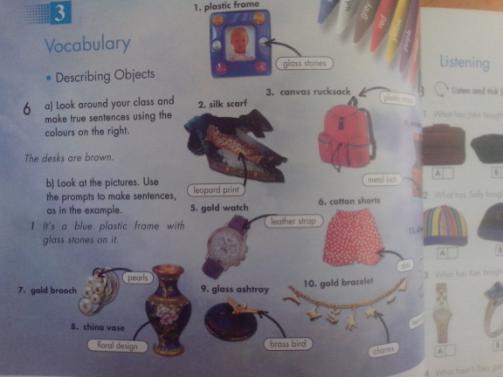 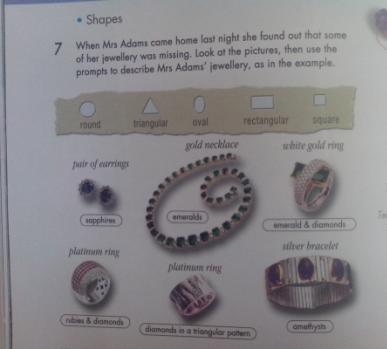 Вещь, которая имеет для меня особое значение
Рефлексивный вопрос: почему?
Useful tip: не обязательно рассказывать лично о себе –можно сделать это от лица какого-то персонажа
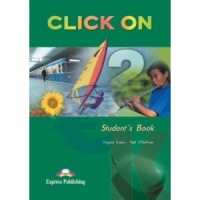 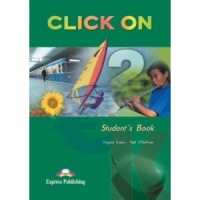 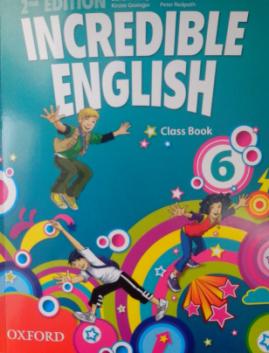 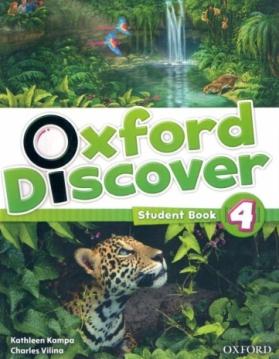 CLIL В ПРОГРАММАХ ВНЕУРОЧНОЙ ДЕЯТЕЛЬНОСТИ НА ИНОСТРАННОМ ЯЗЫКЕ
Под внеурочной деятельностью в масштабах реализации ФГОС понимается образовательная работа, исполняемая в формах, отличных от классно-урочной, и нацеленная на достижение намечаемых результатов
 ( личностных, метапредметных и предметных)  освоения основной образовательной программы.
«Очевидны и преимущества в использовании внеурочной деятельности для закрепления и практического использования отдельных аспектов содержания программ учебных предметов, курсов»
Часть, формируемая участниками образовательного процесса предусматривает:
      учебные занятия для углубленного изучения отдельных обязательных учебных предметов;
      учебные занятия, обеспечивающие различные интересы обучающихся, в том числе этнокультурные.
     реализацию индивидуальных проектов 
     И  внеурочную деятельность

Осуществлена  интеграция  учебной и внеурочной деятельности при реализации Образовательной Программы.
Формирование основ алгоритма научного исследования при выполнении учебного проекта на иностранном языке –проекты, НПК и …адаптированные научно-популярные книги для чтения
Что нам интересно ?
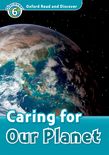 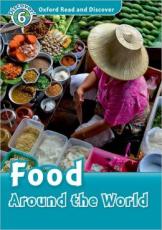 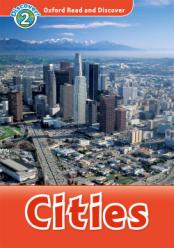 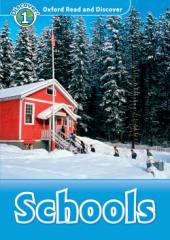 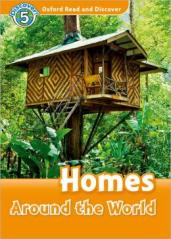 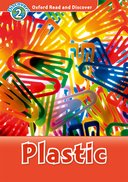 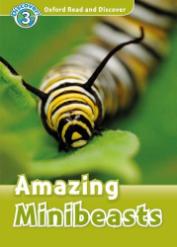 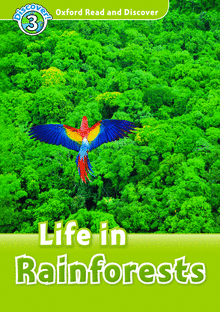 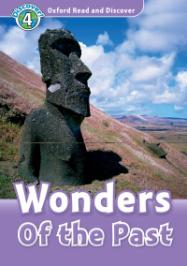 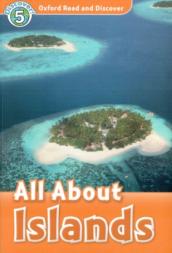 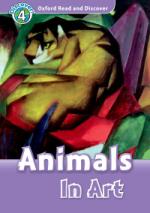 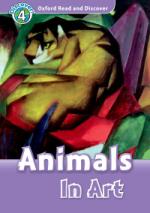 В чём проблема?В чём вопрос?
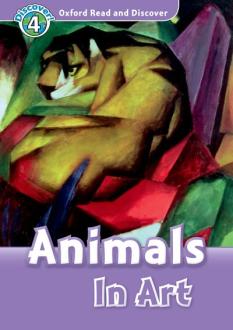 Как привлечь туристов в город?   (вопрос из сферы социальной практики)
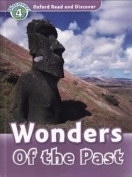 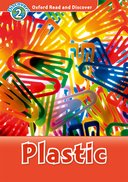 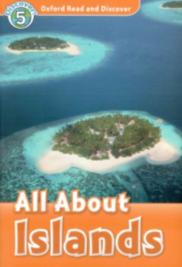 Зачем рисовать, если можно фотографировать? И тем более  животных ? (вопрос из сферы теории искусства и познания)
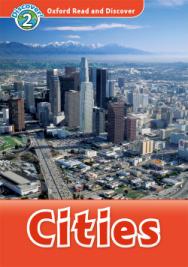 Острова? Почему – острова? Что интересного в островах?
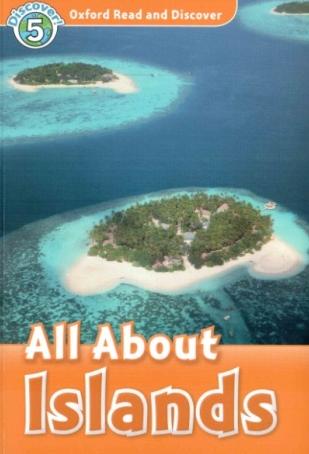 Начнём с определений
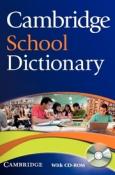 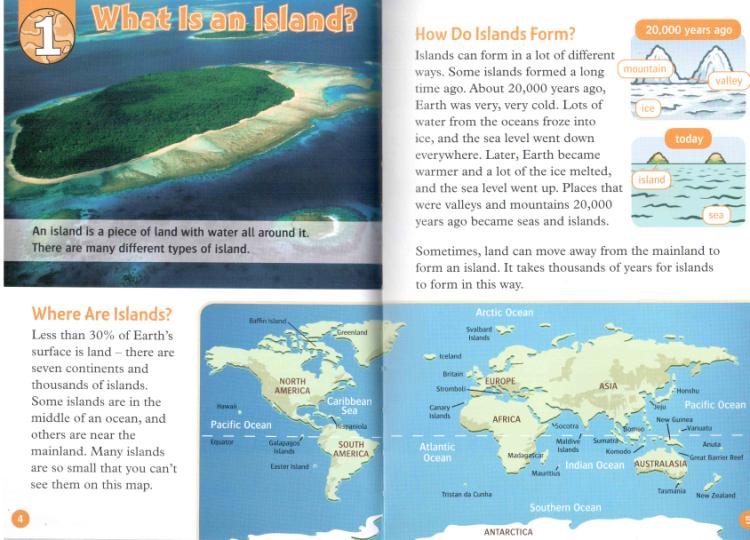 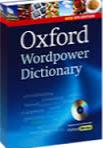 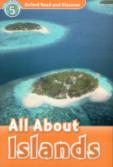 Это интересно! Классификации и характеристики объектов и процессов
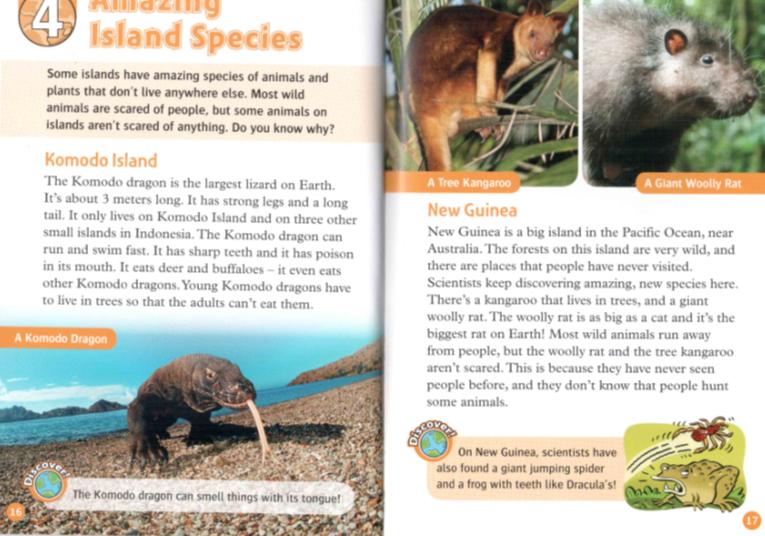 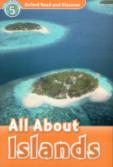 Бесплатные  ресурсы по адаптированным научно-популярным книгам для чтения
https://elt.oup.com/teachers/oxforddiscover/?cc=ru&selLanguage=ru   
https://www.expresspublishing.co.uk/ru/title-display/clil-readers-discover-our-amazing-world 
https://www.expresspublishing.co.uk/ru/title-display/clil-readers-primary-explore-our-world
Ресурсы
http://multiurok.ru/teryaeva/files/mietapriedmietnyie-i-priedmietnyie-riezul-taty-obuchieniia-inostrannomu-iazyku.html Метапредметные и предметные результаты обучения иностранному языку
Что такое CLIL? http://www.onestopenglish.com/clil/what-is-clil/ 
Ещё раз о CLIL  https://www.teachingenglish.org.uk/article/content-language-integrated-learning 
CLIL как программа обучения, CLIL в учебниках http://proenglish-blog.ru/metody-i-metodiki/chto-takoe-clil-ili-poznaem-mir-cherez-anglijskij.html
https://infourok.ru/prakticheskie-i-teoreticheskie-materialirazvitie-refleksii-mladshih-shkolnikov-282291.html               рефлексия школьников
https://www.youtube.com/watch?v=iEhk2hJTqRs     видео –кандидат на экзамене рассуждает о ‘My favourite possession’
https://books.google.ru/books?id=j44cu5HW-i8C&pg=PA24&lpg=PA24&dq=describe+your+favourite+possession&source=bl&ots=4JdzyKwpDc&sig=lsDs87euXdAQgJ_Y-rgIBXESshY&hl=ru&sa=X&ved=0ahUKEwio45zc26TPAhVJVSwKHRaSB5I4ChDoAQg2MAQ#v=onepage&q=describe%20your%20favourite%20possession&f=false   раздаточный материал к уроку ‘My favourite possession’ 
https://www.lotsofessays.com/viewpaper/1709690.html      эссе ‘my favourite possession’
Рефлексия как элемент ключевой познавательной компетенции http://pandia.ru/text/78/211/3795.php 
www.injaz.ru
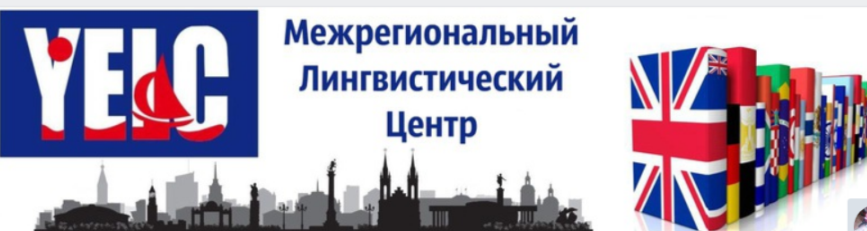 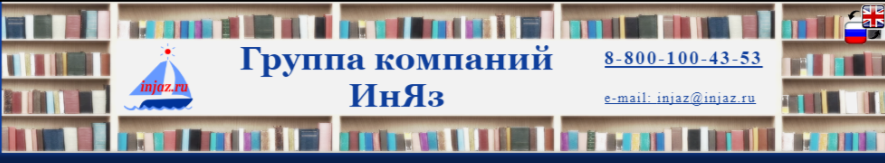 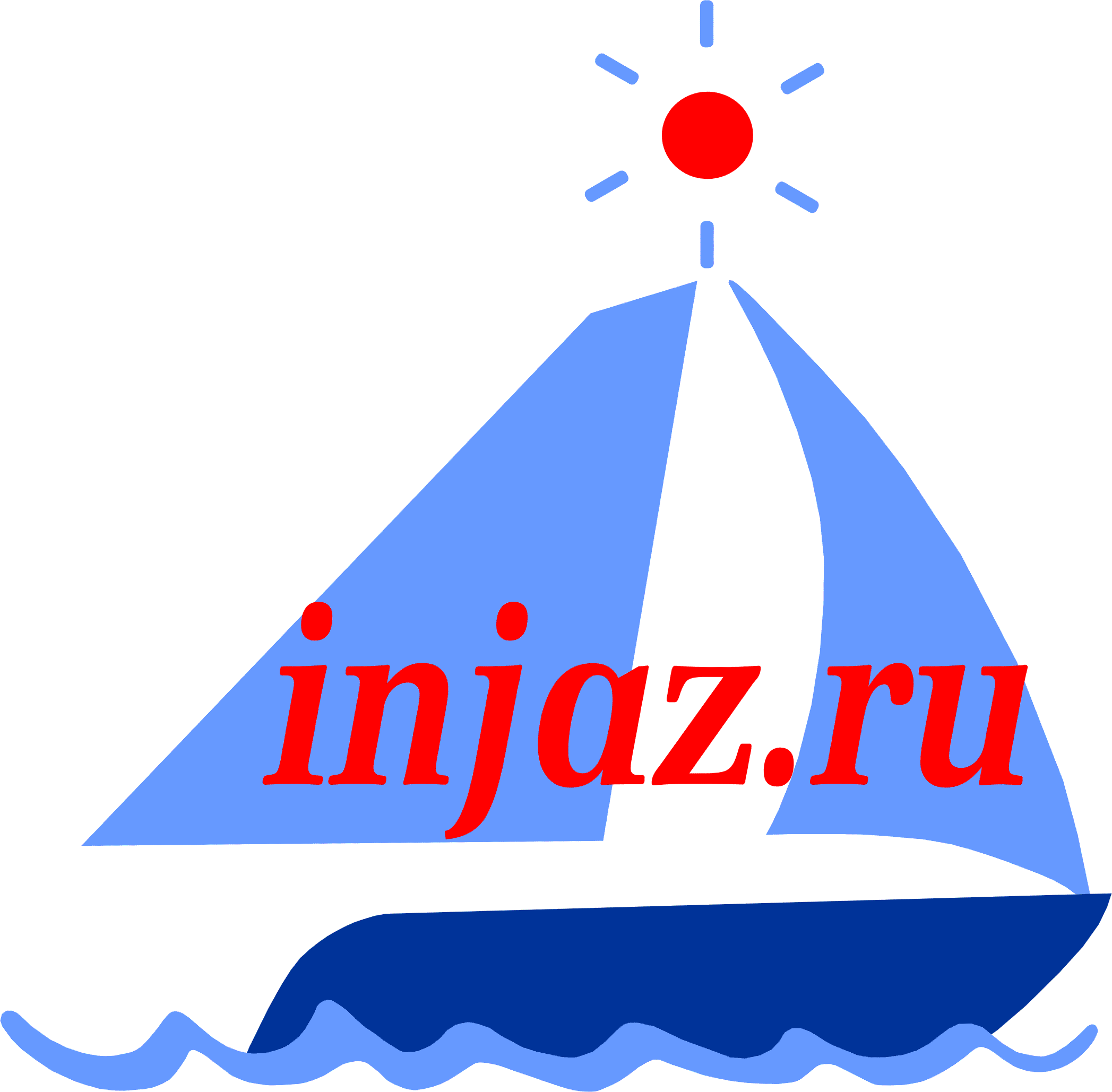